5-STEP COLORFUL PROCESS
LOREM IPSUM
STEP 1
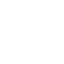 Lorem ipsum dolor sit amet, consectetur adipiscing elit. Nunc sit amet libero non nisl malesuada imperdiet at sed quam.
DOLOR SIT AMET
STEP 2
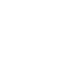 Lorem ipsum dolor sit amet, consectetur adipiscing elit. Nunc sit amet libero non nisl malesuada imperdiet at sed quam.
ADIPISCING ELIT
STEP 3
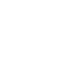 Lorem ipsum dolor sit amet, consectetur adipiscing elit. Nunc sit amet libero non nisl malesuada imperdiet at sed quam.
NAM QUIS SEM
STEP 4
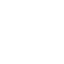 Lorem ipsum dolor sit amet, consectetur adipiscing elit. Nunc sit amet libero non nisl malesuada imperdiet at sed quam.
NUNC SIT LIBERO
STEP 5
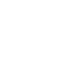 Lorem ipsum dolor sit amet, consectetur adipiscing elit. Nunc sit amet libero non nisl malesuada imperdiet at sed quam.
Template by VegaSlide.com – Get your professional PowerPoint design for FREE
5-STEP COLORFUL PROCESS
LOREM IPSUM
STEP 1
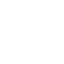 Lorem ipsum dolor sit amet, consectetur adipiscing elit. Nunc sit amet libero non nisl malesuada imperdiet at sed quam.
DOLOR SIT AMET
STEP 2
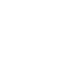 Lorem ipsum dolor sit amet, consectetur adipiscing elit. Nunc sit amet libero non nisl malesuada imperdiet at sed quam.
ADIPISCING ELIT
STEP 3
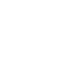 Lorem ipsum dolor sit amet, consectetur adipiscing elit. Nunc sit amet libero non nisl malesuada imperdiet at sed quam.
NAM QUIS SEM
STEP 4
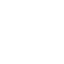 Lorem ipsum dolor sit amet, consectetur adipiscing elit. Nunc sit amet libero non nisl malesuada imperdiet at sed quam.
NUNC SIT LIBERO
STEP 5
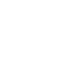 Lorem ipsum dolor sit amet, consectetur adipiscing elit. Nunc sit amet libero non nisl malesuada imperdiet at sed quam.
Template by VegaSlide.com – Get your professional PowerPoint design for FREE